San Bernardino Auditor-Controller/Treasurer/Tax Collector
Direct Charge Portal Training
6/24-26/2025
Carol Hall
Outline
Review important dates/deadlines
Portal Demonstration
Logging in
Requesting access to your agency/subagency
Uploading and submitting files
Reporting
Question and Answer session
Direct Charge Portal Training
Direct Charge Portal Training
Important Dates
Important Dates
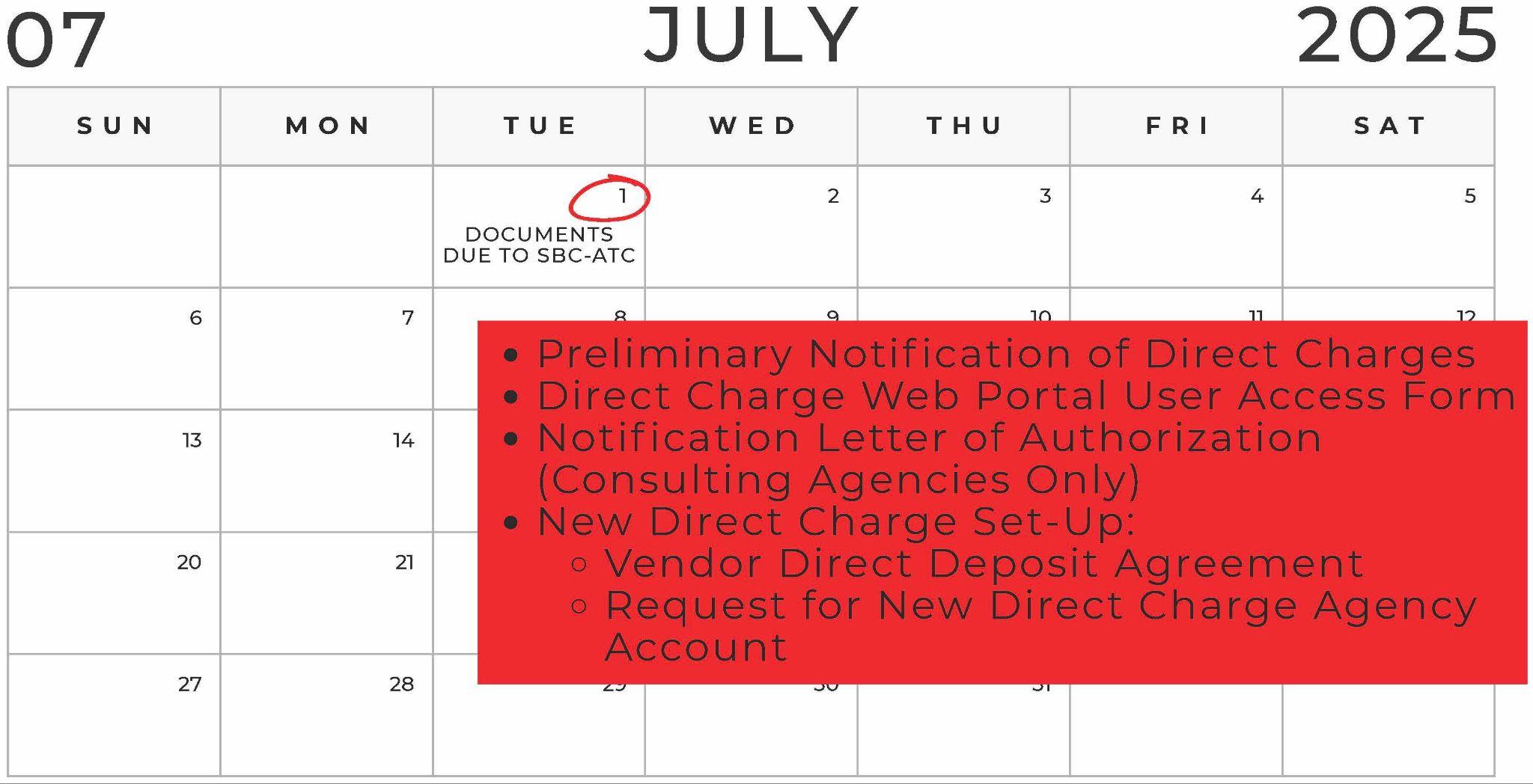 Direct Charge Portal Training
Important Dates
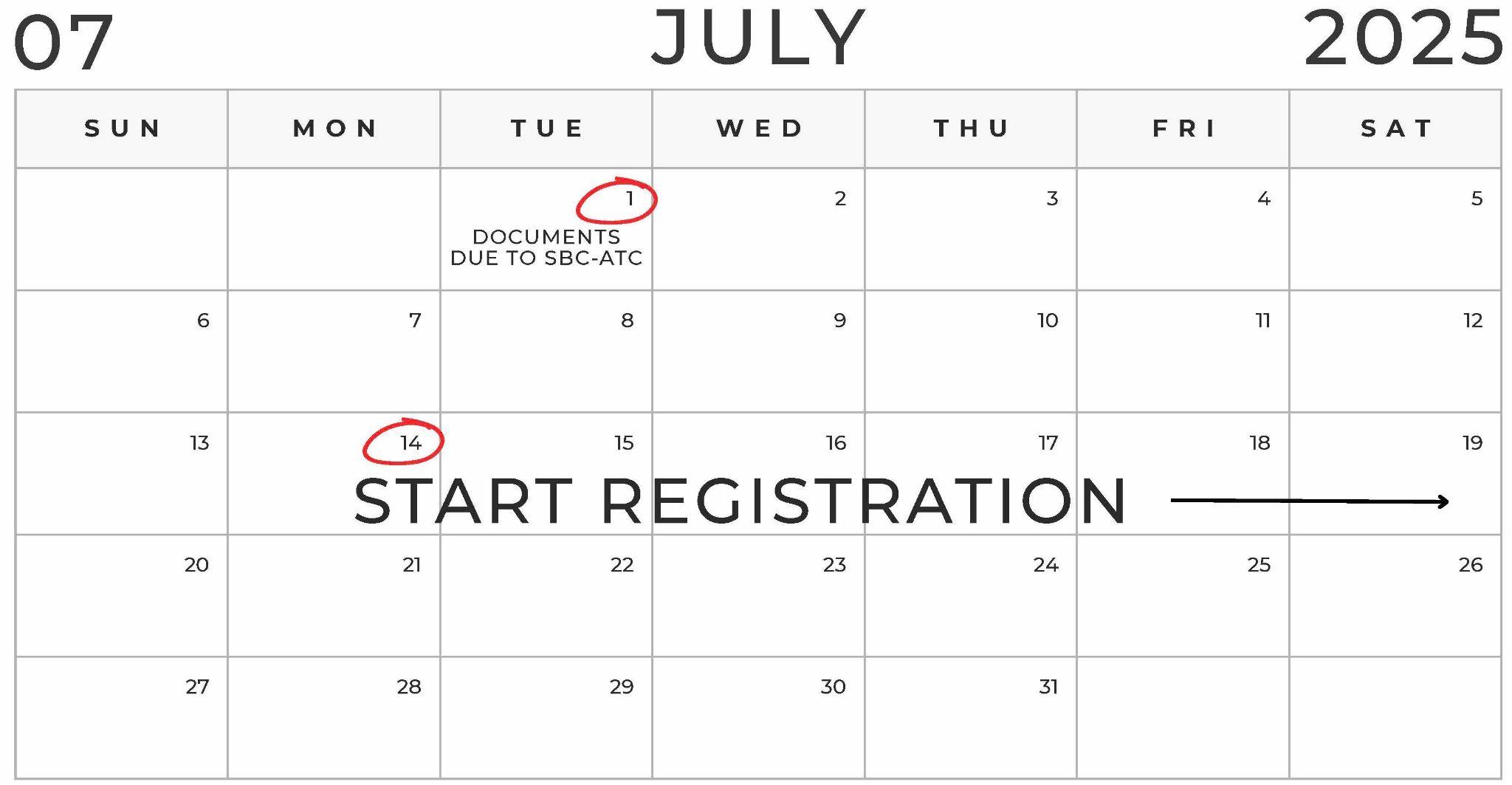 Direct Charge Portal Training
Important Dates
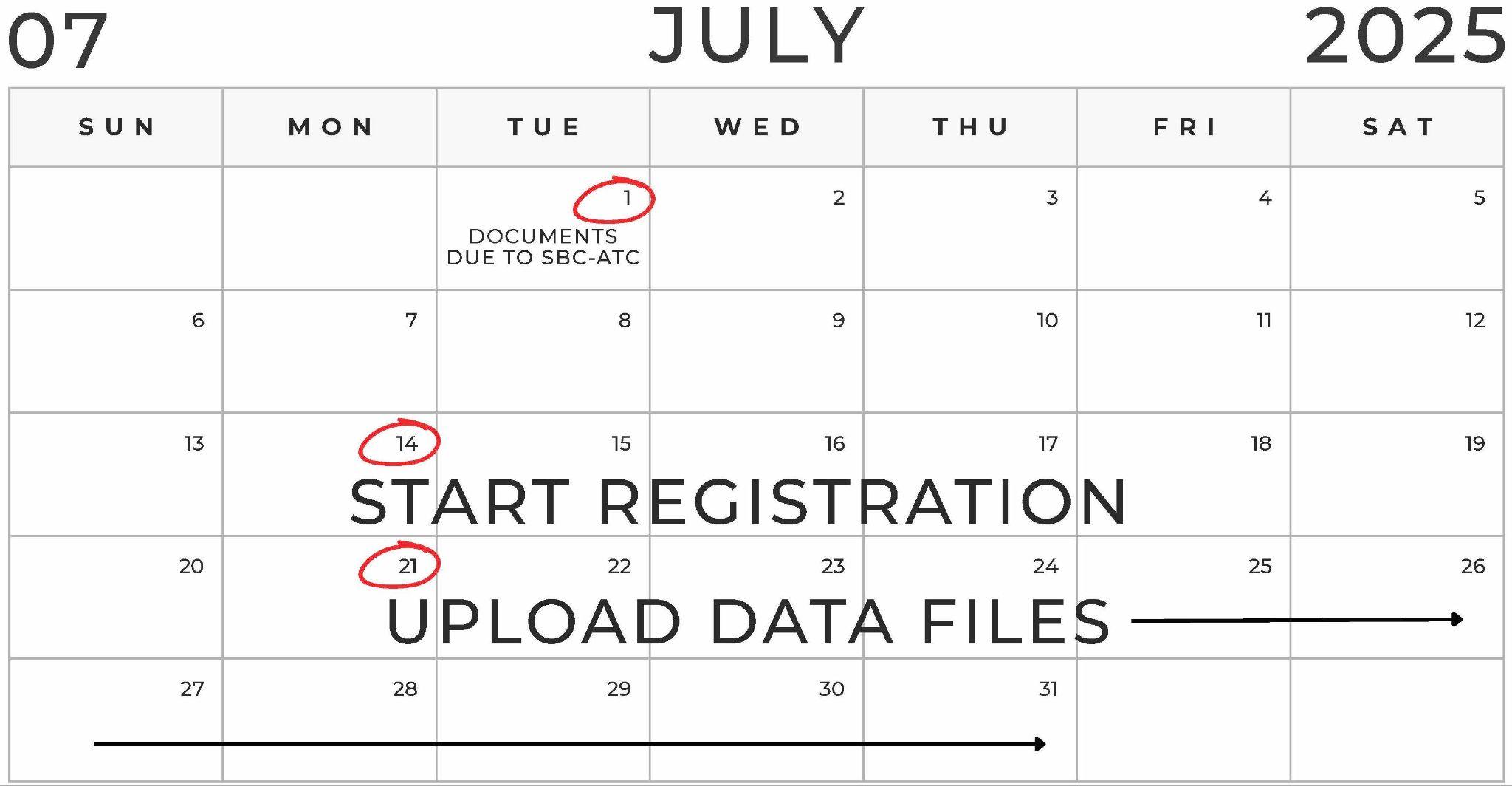 Direct Charge Portal Training
Important Dates
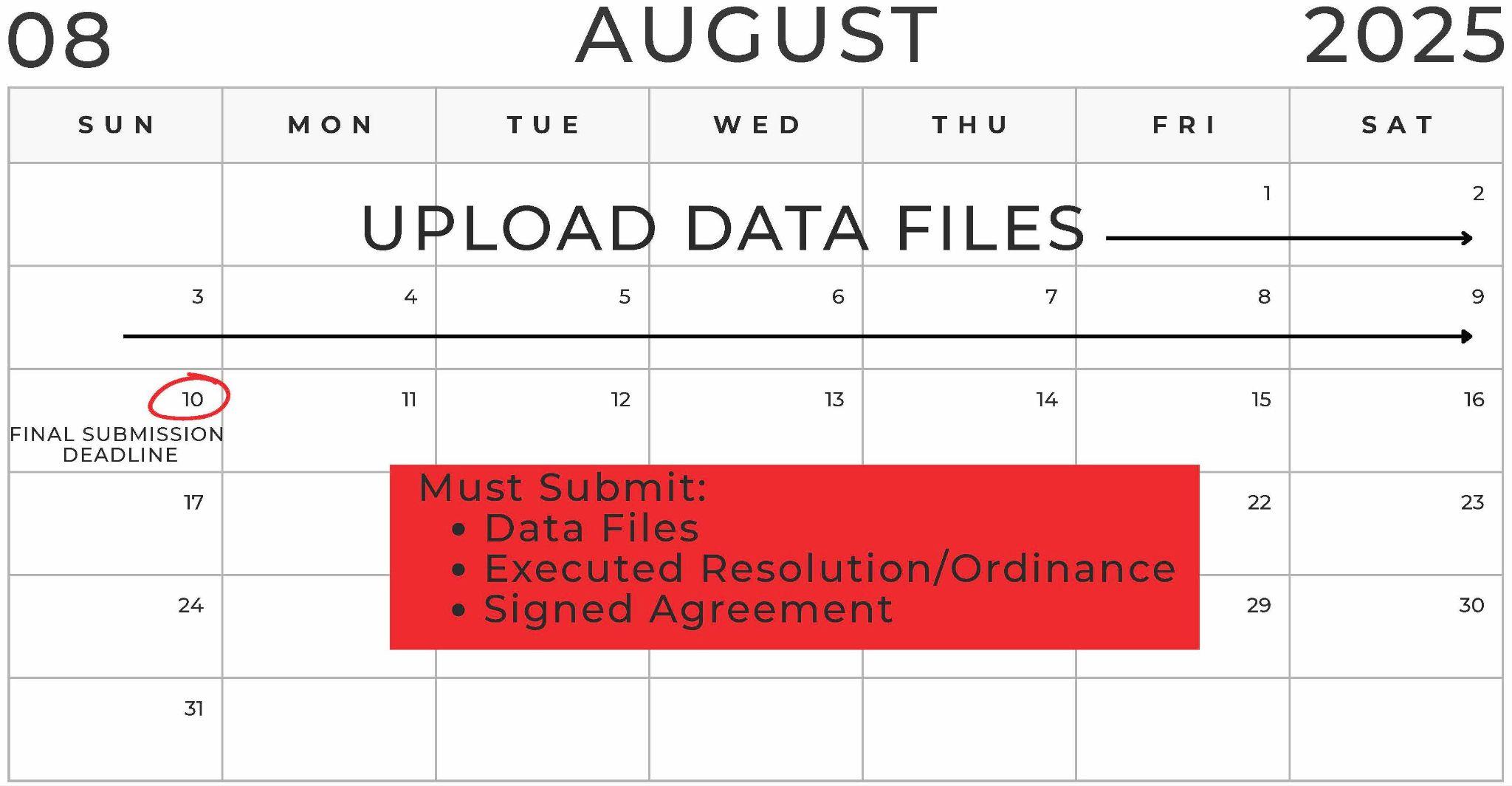 Direct Charge Portal Training
Direct Charge Portal Training
Demonstration
ptassessments@sbcountyatc.gov